Analysis of Overdispersed Data in SAS
Jessica Harwood, M.S.
Statistician, Center for Community Health
JHarwood@mednet.ucla.edu
Outline - Overdispersion
Definition, background, and causes of overdispersion
Consequences of ignoring overdispersion
Accounting for overdispersion in regression analysis in SAS
For count data
For binary data
Concluding remarks
Jessica Harwood                                   CHIPTS Methods Seminar 1/8/2013
2
Overdispersed data
Also known as “extra variation”
Arises when count or binary data exhibit variances larger than those assumed under the Poisson or binomial distributions
Jessica Harwood                                   CHIPTS Methods Seminar 1/8/2013
3
Count data
Definition: non-negative integer values {0, 1, 2, 3, ...} arising from counting rather than ranking
Example: the number of days a student is absent in one school year
Commonly analyzed using Poisson distribution, e.g., Poisson regression
Jessica Harwood                                   CHIPTS Methods Seminar 1/8/2013
4
Poisson Distribution
Poisson: number of occurrences of a random event in an interval of time or space. 
Poisson regression  IRR (relative risk)
Natural model for count data
Disadvantage - strong assumption: variance = mean
Overdispersion: variance > mean
Jessica Harwood                                   CHIPTS Methods Seminar 1/8/2013
5
Binary Data
Binary: 0 or 1
Example: ever tested for HIV (1) or not (0)
Grouped binary
Example: proportion tested for HIV




Commonly analyzed using binomial distribution, e.g., logistic regression
Binary: “tested_HIV”                            Grouped: “num_tested_HIV/num_subjects”
Jessica Harwood                                   CHIPTS Methods Seminar 1/8/2013
6
Binomial distribution
Binomial: the number of successes in a sequence of random processes that results in one of two mutually exclusive outcomes
Overdispersion: variance larger than that assumed under the binomial distribution
Jessica Harwood                                   CHIPTS Methods Seminar 1/8/2013
7
Causes of Overdispersion
Observed data rarely follow statistical distributions exactly
The variance of count variables tends to increase with the size of the counts
Correlated (ex: clustered) data
Heterogeneity among observations 
Large number of 0’s
Jessica Harwood                                   CHIPTS Methods Seminar 1/8/2013
8
Consequences of Ignoring Overdispersion
Jessica Harwood                                   CHIPTS Methods Seminar 1/8/2013
9
Checking for Overdispersion in SAS – Count Data
PROC MEANS
variance > mean?  
PROC GENMOD
“dist=negbin”  dispersion parameter significant?
Jessica Harwood                                   CHIPTS Methods Seminar 1/8/2013
10
Example – Count DataDifferences in baseline depression between intervention conditions in a RCT
Independent variable: INTV - intervention condition
1 = Randomized to intervention condition
0 = Randomized to control condition

Dependent variable: EPDS - Edinburgh Postnatal Depression Scale; weighted count of depressive symptoms felt in past week
Jessica Harwood                                   CHIPTS Methods Seminar 1/8/2013
11
Example – Count Data
HISTOGRAM OF EPDS
14
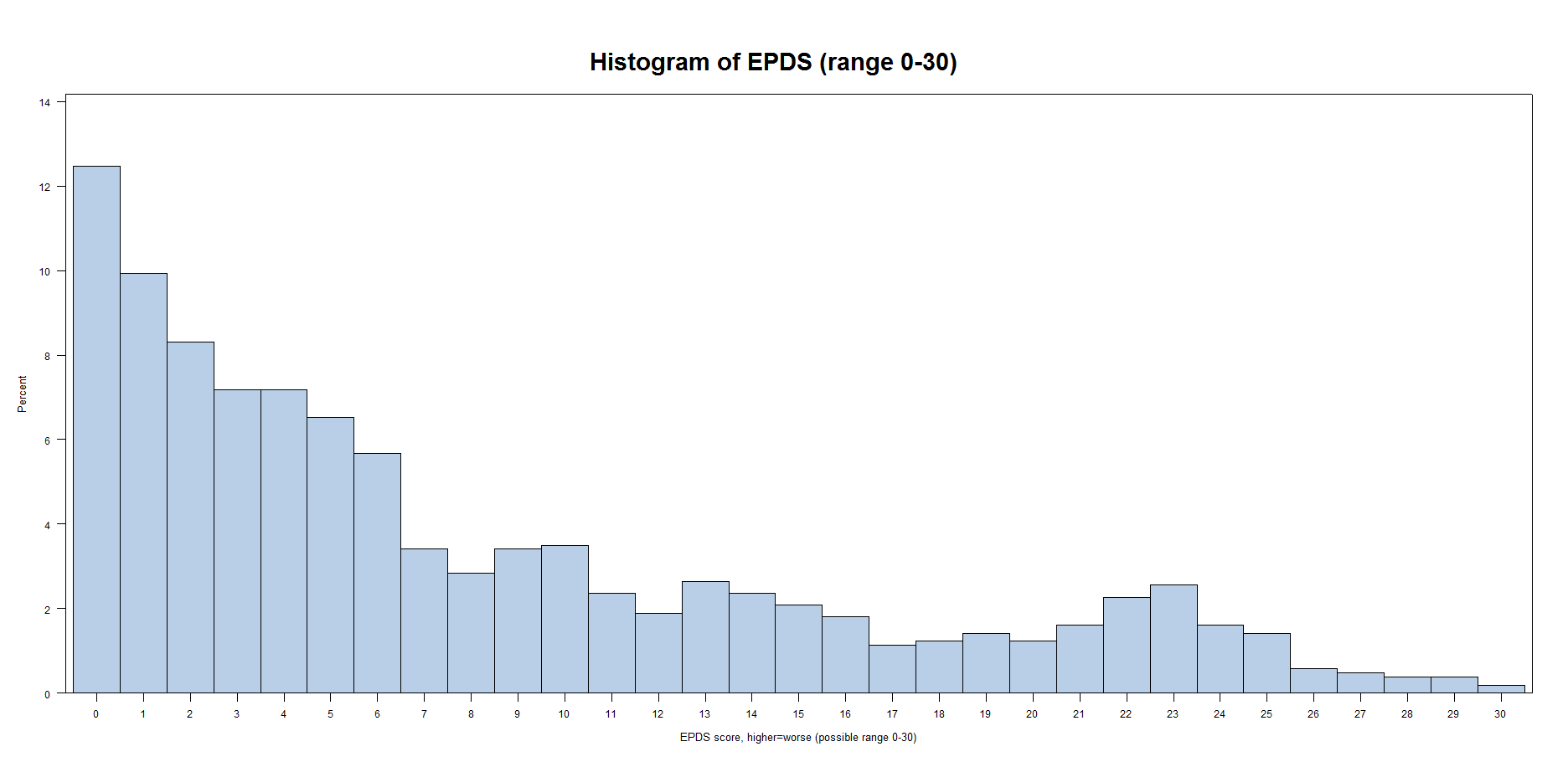 12
10
Percent
8
6
4
2
0
EPDS Score (range 0-30)
Jessica Harwood                                   CHIPTS Methods Seminar 1/8/2013
12
Example – Count DataCheck mean and variance for overdispersion
_____SAS Code			   	                     SAS Output_____
*Mean and variance;
proc means data=base mean var; 
	var EPDS; 
	run;
*Conditional mean and variance;
proc means data=base mean var; 
	var EPDS; 
	class INTV; 
	run;
Jessica Harwood                                   CHIPTS Methods Seminar 1/8/2013
13
Example – Count DataSAS regression analysis
*Poisson regression – ignore overdispersion;
proc genmod data = base;
	model EPDS = INTV / dist=poisson;
	run;

*Negative binomial regression – account for overdispersion;
proc genmod data = base;
	model EPDS = INTV / dist=negbin;
	run;
Jessica Harwood                                   CHIPTS Methods Seminar 1/8/2013
14
Example – Count DataCheck for overdispersion: negative binomial regression in PROC GENMOD
Dispersion parameter significantly different from zero (see 95% CI): 
Indicates significant over- (> 0) or under- (< 0) dispersion
Use negative binomial rather than Poisson
Jessica Harwood                                   CHIPTS Methods Seminar 1/8/2013
15
Example – Count Data
Results
P-values quite different
Different conclusions regarding similarity of intervention conditions at baseline
Jessica Harwood                                   CHIPTS Methods Seminar 1/8/2013
16
Accounting for overdispersion in SAS: count data
Negative binomial 
Variance-adjustment models
Quasi-likelihood Estimation
Empirical (aka robust, sandwich) variance estimation 
Models for correlated data
Zero-inflated models
Jessica Harwood                                   CHIPTS Methods Seminar 1/8/2013
17
Negative binomial (NB)
Negative binomial distribution: variance is larger than the mean  excellent model for overdispersed count data
Negative binomial regression  relative risk
Disadvantage: estimating extra parameter (dispersion)
PROC GENMOD 
PROC COUNTREG
Jessica Harwood                                   CHIPTS Methods Seminar 1/8/2013
18
SAS code: negative binomial regression
proc genmod data = base;
	model EPDS = INTV / dist=negbin;
	run;

proc countreg data = base;
	model EPDS = INTV / dist=negbin;
	run;
Jessica Harwood                                   CHIPTS Methods Seminar 1/8/2013
19
SAS output: negative binomial regression
Compare to Poisson regression: 
INTV:  Estimate=-0.0974;  SE=0.0218;  P<.0001
Jessica Harwood                                   CHIPTS Methods Seminar 1/8/2013
20
SAS output: negative binomial regression
NB: Variance > mean
	Variance = mean + k *mean2 
SAS estimate of dispersion parameter k: “Dispersion”, “_Alpha”
If k significantly different from zero  use NB rather than Poisson
Jessica Harwood                                   CHIPTS Methods Seminar 1/8/2013
21
Count data: Quasi-likelihood Estimation (QLE)
QLE allows for adjusting variance without specifying distribution exactly
Variances inflated by 
Deviance/DOF (GENMOD: “dscale”)
Pearson’s Chi-Square/DOF 
GENMOD: “pscale”
GLIMMIX: “random _residual_”
Poisson and negative binomial regression (and logistic regression)
Jessica Harwood                                   CHIPTS Methods Seminar 1/8/2013
22
QLE – Example - SAS CodeUse “dscale” as the norm!
*Poisson regression- no adjustment for overdispersion;
proc genmod data=base;
model EPDS = INTV/ dist=poisson;
run;

*Poisson regression- adjust for overdispersion using “DSCALE”;
proc genmod data=base;
model EPDS = INTV/ dist=poisson dscale;
run;
Jessica Harwood                                   CHIPTS Methods Seminar 1/8/2013
23
QLE- standard errors (SE) corrected
Jessica Harwood                                   CHIPTS Methods Seminar 1/8/2013
24
QLE- Poisson vs. NB
Jessica Harwood                                   CHIPTS Methods Seminar 1/8/2013
25
QLE – “PSCALE”- SAS Code
proc genmod data=base;
model EPSD=INTV / dist=poisson pscale;
run;





proc glimmix data=base; 
model EPSD=INTV / dist=poisson s;
random _residual_;
run;
Jessica Harwood                                   CHIPTS Methods Seminar 1/8/2013
26
Count Data – QLE – In Sum
Use as the norm, in Poisson or NB
DSCALE better than PSCALE, especially for low counts
Jessica Harwood                                   CHIPTS Methods Seminar 1/8/2013
27
Count Data:Empirical Variance Estimation
Empirical (or robust or sandwich) variance estimation – account for extra variation by using both empirical-based estimates and model-based estimates in variance estimation 
Poisson and NB regression (and logistic regression) 
GENMOD: “REPEATED” statement
GLIMMIX: “EMPIRICAL” option
Jessica Harwood                                   CHIPTS Methods Seminar 1/8/2013
28
Empirical Variance Estimation – GENMOD “REPEATED”
*PID = “Participant ID”, 1 observation per PID;
proc genmod data=base;
	class PID;
	model EPDS=INTV / dist=poisson;
	repeated subject = PID;
	run;
Compare to unadjusted Poisson regression: 
INTV:  Estimate=-0.0974;  SE=0.0218;  P<.0001
Jessica Harwood                                   CHIPTS Methods Seminar 1/8/2013
29
Empirical Variance Estimation – GLIMMIX “EMPIRICAL”
*PID = “Participant ID” 1 observation per PID. “MBN” is small-sample bias correction;
proc glimmix data=base empirical=mbn;
	class PID;
	model EPDS=INTV / dist=poisson s;
	random _residual_ /subject = PID;
	run;
Jessica Harwood                                   CHIPTS Methods Seminar 1/8/2013
30
Count Data: Correlated (ex: clustered) data
Longitudinal data (clustering of repeated measurements within subjects)
Nested data (clustering of multiple subjects within groups)
Poisson, NB, or logistic regression
Jessica Harwood                                   CHIPTS Methods Seminar 1/8/2013
31
Count Data: Correlated (ex: clustered) data
Generalized Linear Mixed Models (GLMM)
GLIMMIX “RANDOM INT” [Conditional model, subject-specific inference]
GLIMMIX “RANDOM _RESIDUAL_” [Marginal model, inference on population averages]
Generalized Estimating Equations (GEE) [Marginal model]
GENMOD “REPEATED”
Small-sample bias correction in GLIMMIX with “EMPIRICAL=mbn“ option
Jessica Harwood                                   CHIPTS Methods Seminar 1/8/2013
32
Clustered Data – GLMM
*Participants clustered by city. Marginal model;
proc glimmix data=base;
	class city;
	model EPDS=INTV / dist=nb s;
	random _residual_ / subject=city type=cs;
	run;
*Participants clustered by city. Conditional model;
proc glimmix data=base;
	class city;
	model EPDS=INTV / dist=nb s;
	random int /subject=city;
	run;
Jessica Harwood                                   CHIPTS Methods Seminar 1/8/2013
33
Clustered Data – GEE
*Participants clustered by city. “MBN” is small-sample bias correction;
proc glimmix data=base empirical=mbn;
	class city;
	model EPDS=INTV / dist=nb s;
	random _residual_ /subject =city;
	run;
proc genmod data=base;
	class city;
	model EPDS=INTV / dist=nb;
	repeated subject = city / type=cs;
	run;
Jessica Harwood                                   CHIPTS Methods Seminar 1/8/2013
34
Count Data - Zero-Inflated (ZI) Models
ZI models appropriate when variable contains an excess of zero values- sample heterogeneity 
Assume sample contains two different populations: “nonsusceptible” (always zero) subjects and “susceptible” (not always zero) subjects
ZI regression - two regression models (each with own explanatory variables): 
Logit or probit regression - model the probability of being “nonsusceptible”
Poisson/NB/logistic regression - model the mean for the susceptible population
Jessica Harwood                                   CHIPTS Methods Seminar 1/8/2013
35
Count data - ZI in SAS
PROC GENMOD
PROC COUNTREG
Zero-inflated Poisson: “dist=ZIP”
Zero-inflated NB: “dist=ZINB”
Even after accounting for excess zeros, NB may fit the remaining counts better than Poisson
GENMOD ZINB: SAS version > 9.2
Jessica Harwood                                   CHIPTS Methods Seminar 1/8/2013
36
Example - ZI
Variable of interest - count: number of fish caught by groups of campers at a national park
Explanatory variables: 
Number of children in the group (child)
Whether or not the group brought a camper to the park (camper)
Number of people in the group (persons)
Jessica Harwood                                   CHIPTS Methods Seminar 1/8/2013
37
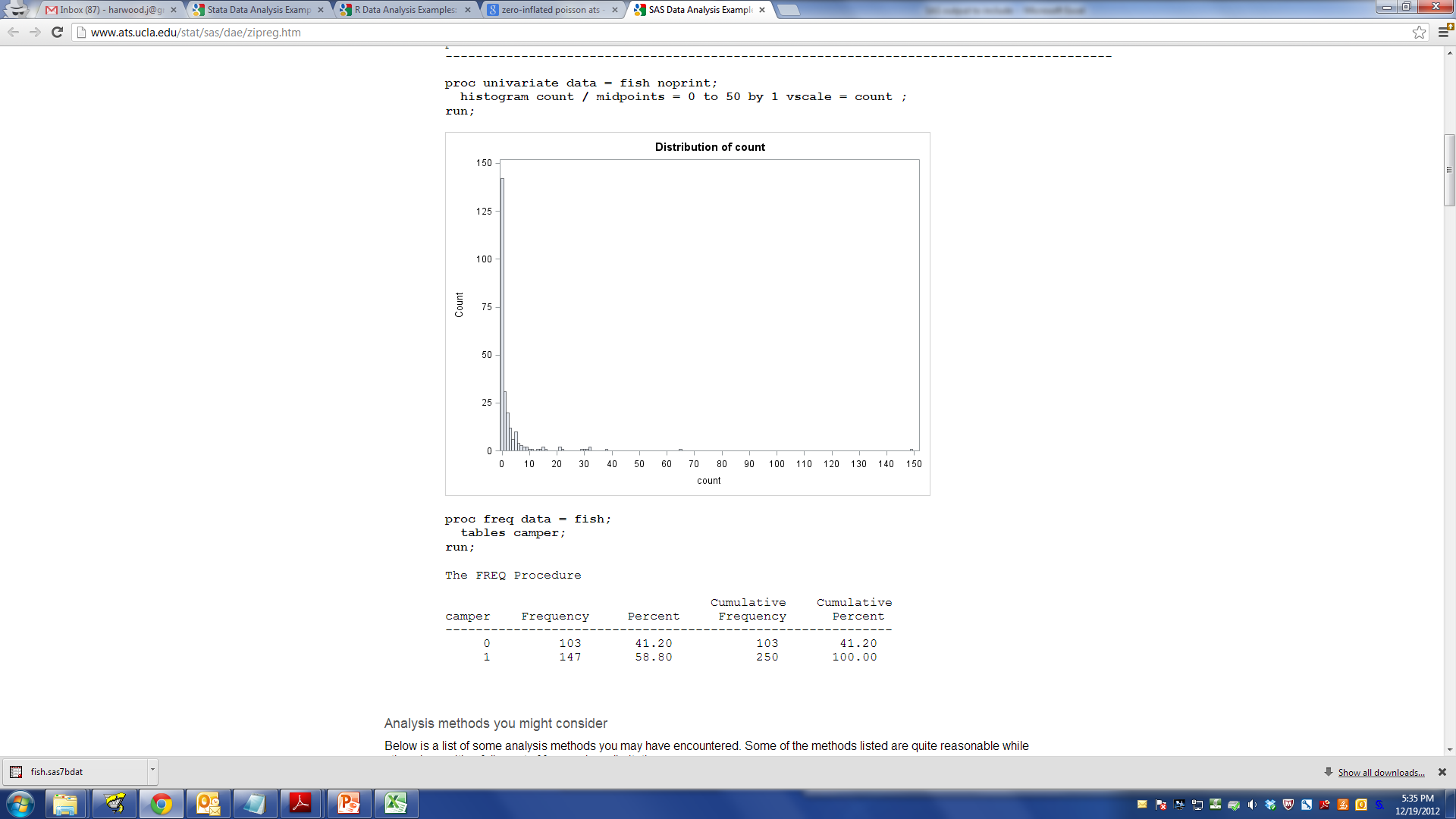 57% of values are zero values
Jessica Harwood                                   CHIPTS Methods Seminar 1/8/2013
38
Example – ZI – SAS Code
proc genmod data = m.fish; 
	model count = child camper /dist=zip; 	
	zeromodel persons /link = logit ; 
	run; 

proc countreg data = m.fish method = qn; 
	model count = child camper / dist=zip; 
	zeromodel count ~ persons; 
	run;
Jessica Harwood                                   CHIPTS Methods Seminar 1/8/2013
39
Example – ZI – SAS Output
Jessica Harwood                                   CHIPTS Methods Seminar 1/8/2013
40
Accounting for overdispersion in SAS: binary data
Random-clumped binomial and beta-binomial models
Zero-inflated binomial (ZIB)
Variance-adjustment models
Quasi-likelihood Estimation
Empirical (aka robust, sandwich) variance estimation 
Models for correlated data
Jessica Harwood                                   CHIPTS Methods Seminar 1/8/2013
41
Binary Data – BB and RCB
Beta-binomial (BB) and random-clumped binomial (RCB) 
Model physical mechanism behind overdispersion
PROC NLMIXED
SAS 9.3 – PROC FMM (experimental)
Jessica Harwood                                   CHIPTS Methods Seminar 1/8/2013
42
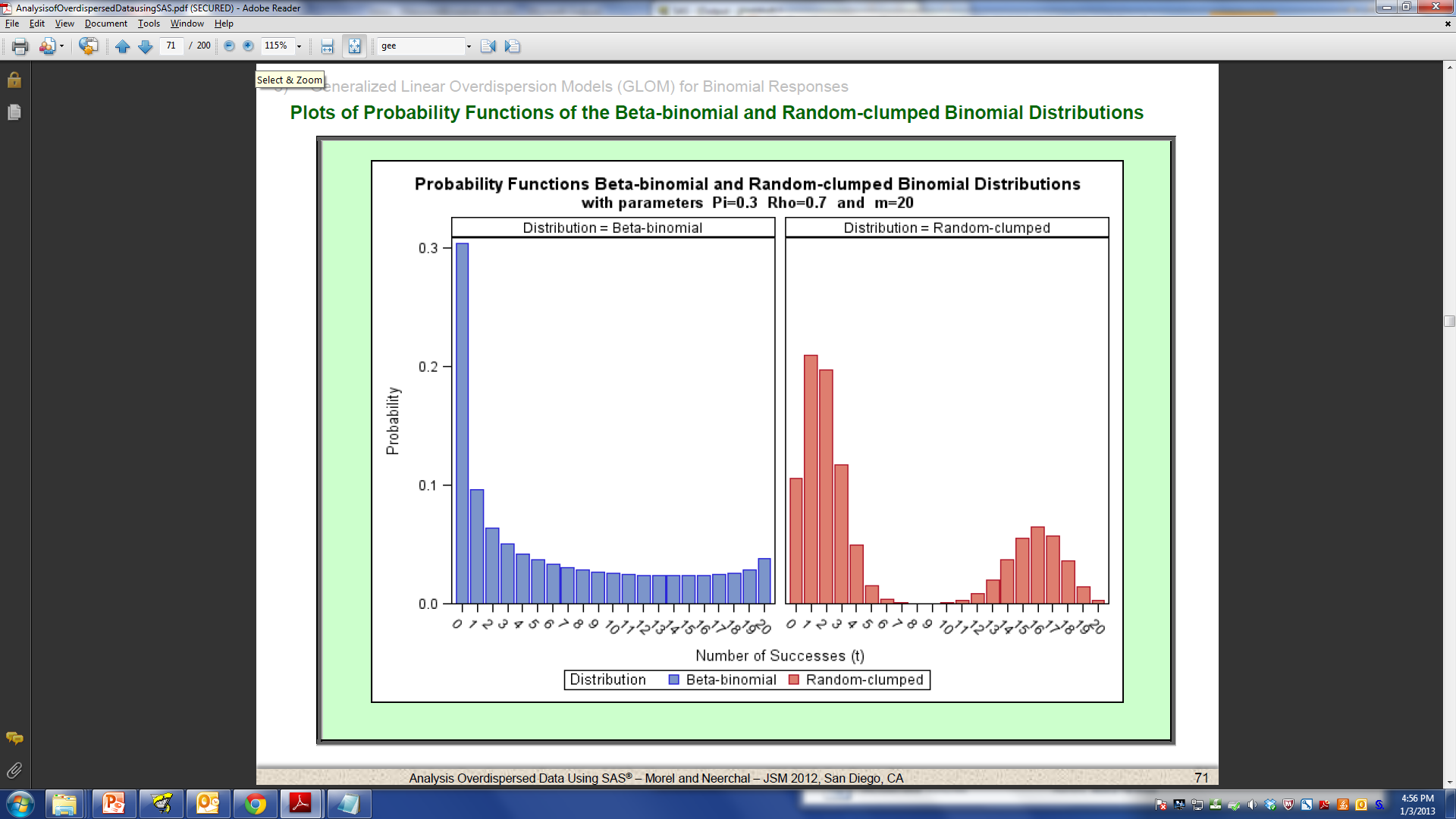 Jessica Harwood                                   CHIPTS Methods Seminar 1/8/2013
43
Example – BB and RCB
. . .
n=1
337
n=337 nuclei
Each nucleus has m=3 total number of chromosome pairs
t: number of chromosome pairs with association at meiosis (t=0, 1, 2, 3)
If probability of association at meiosis (t/m) is constant for all nuclei and the same for all chromosome pairs, then binomial distribution appropriate
If not  RCB or BB
Jessica Harwood                                   CHIPTS Methods Seminar 1/8/2013
44
Example – BB and RCB Data
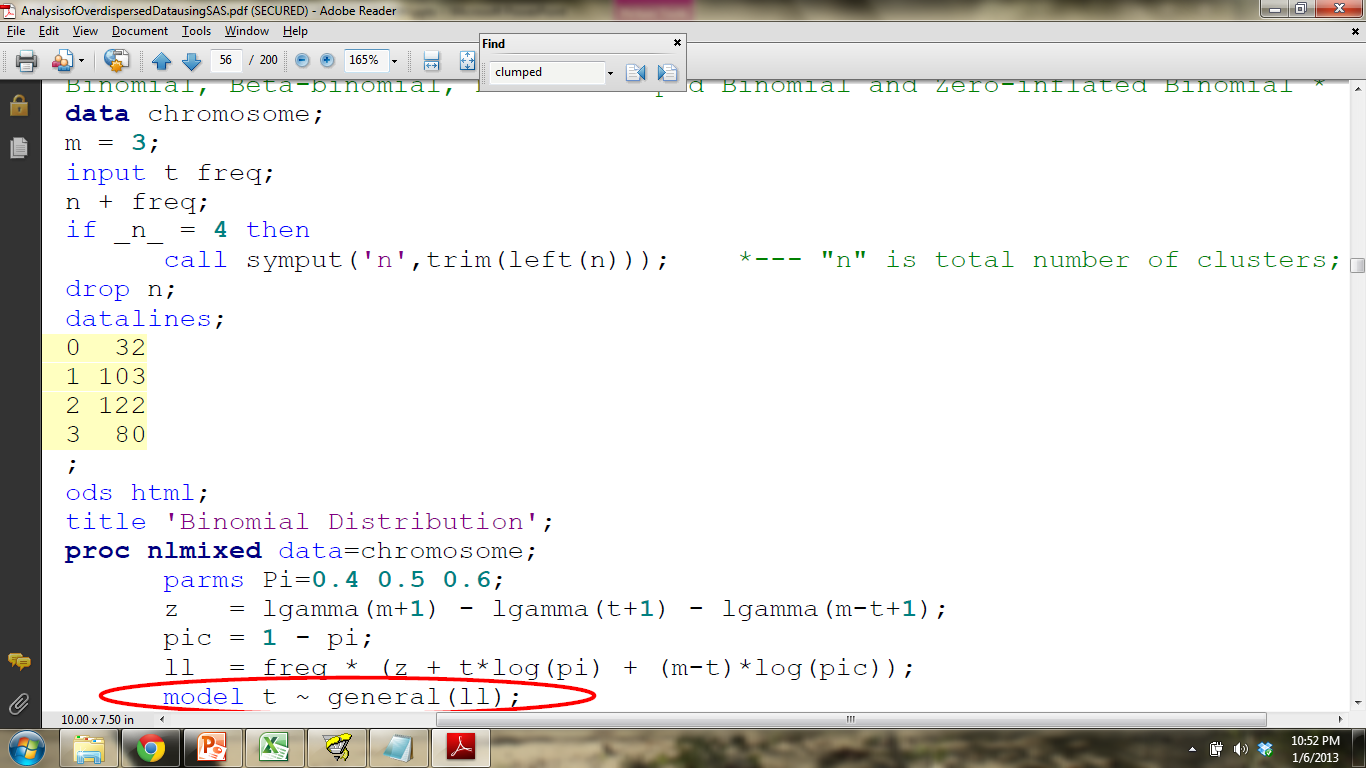 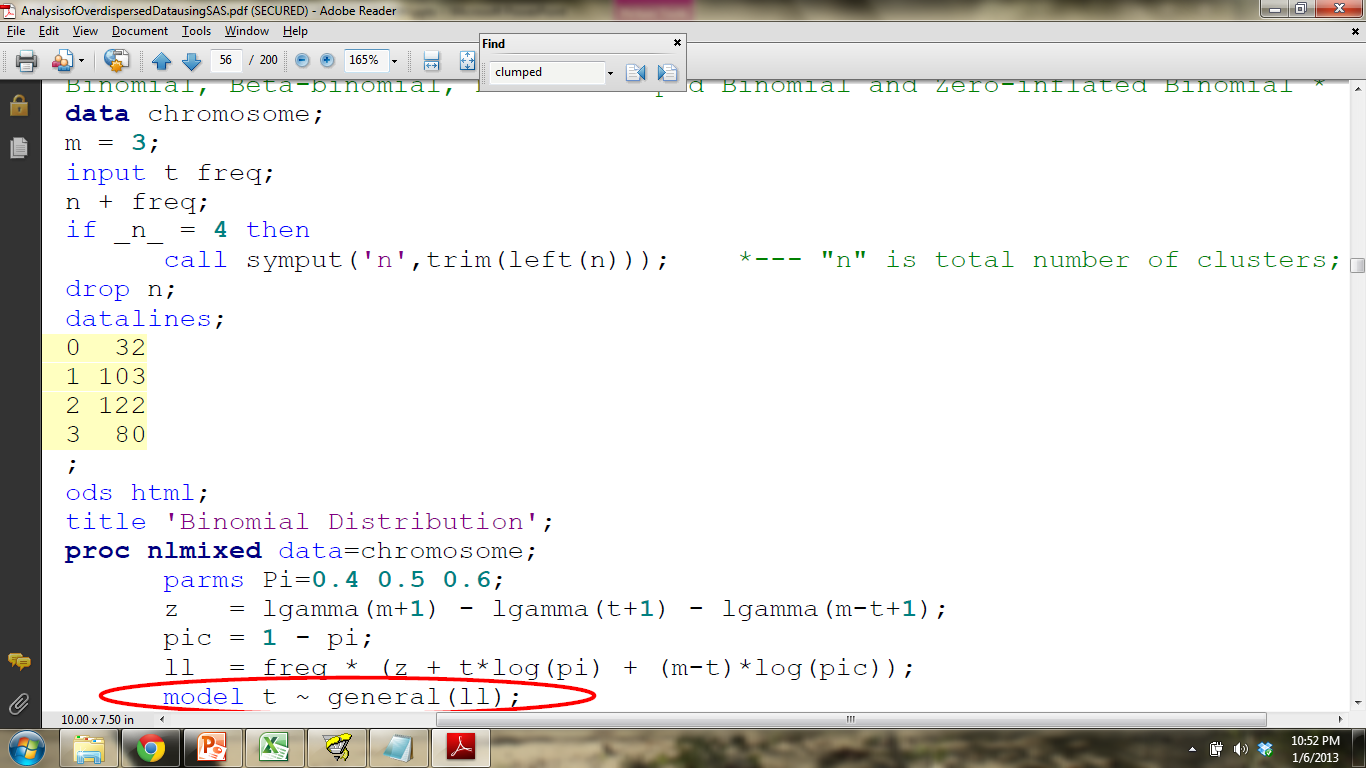 Jessica Harwood                                   CHIPTS Methods Seminar 1/8/2013
45
BB and RCB – PROC NLMIXED
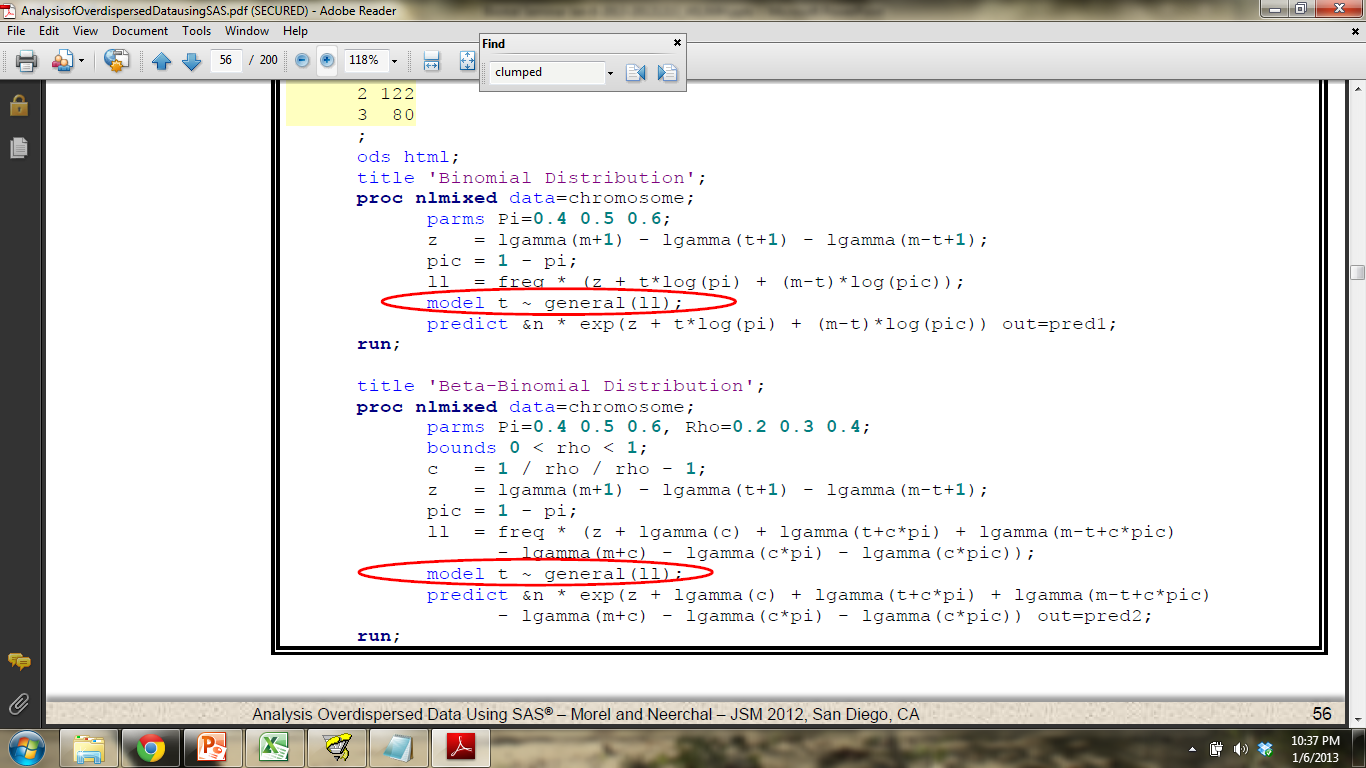 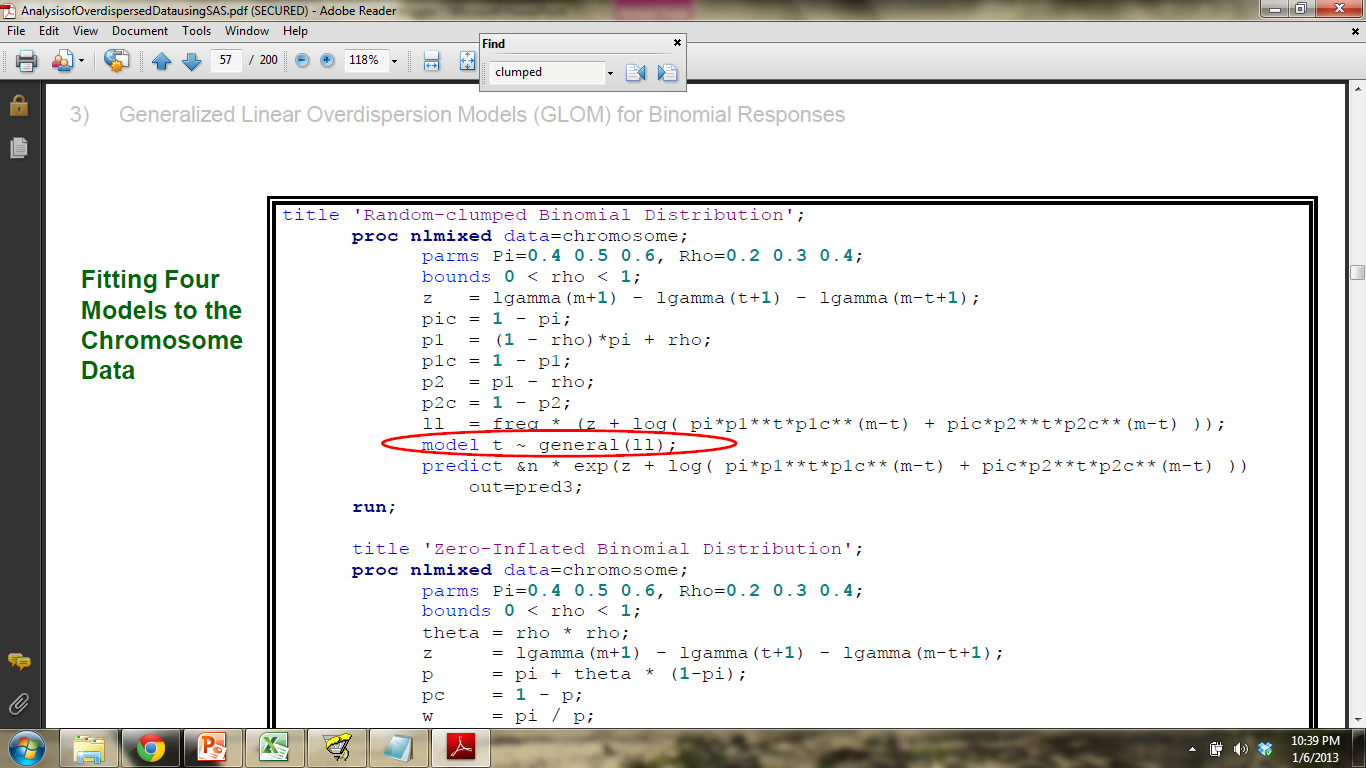 Jessica Harwood                                   CHIPTS Methods Seminar 1/8/2013
46
Binary data: ZIB
ZI model – simultaneously model the probability of being “always zero” and the probability of the event of interest conditional on being in the “not always zero” population
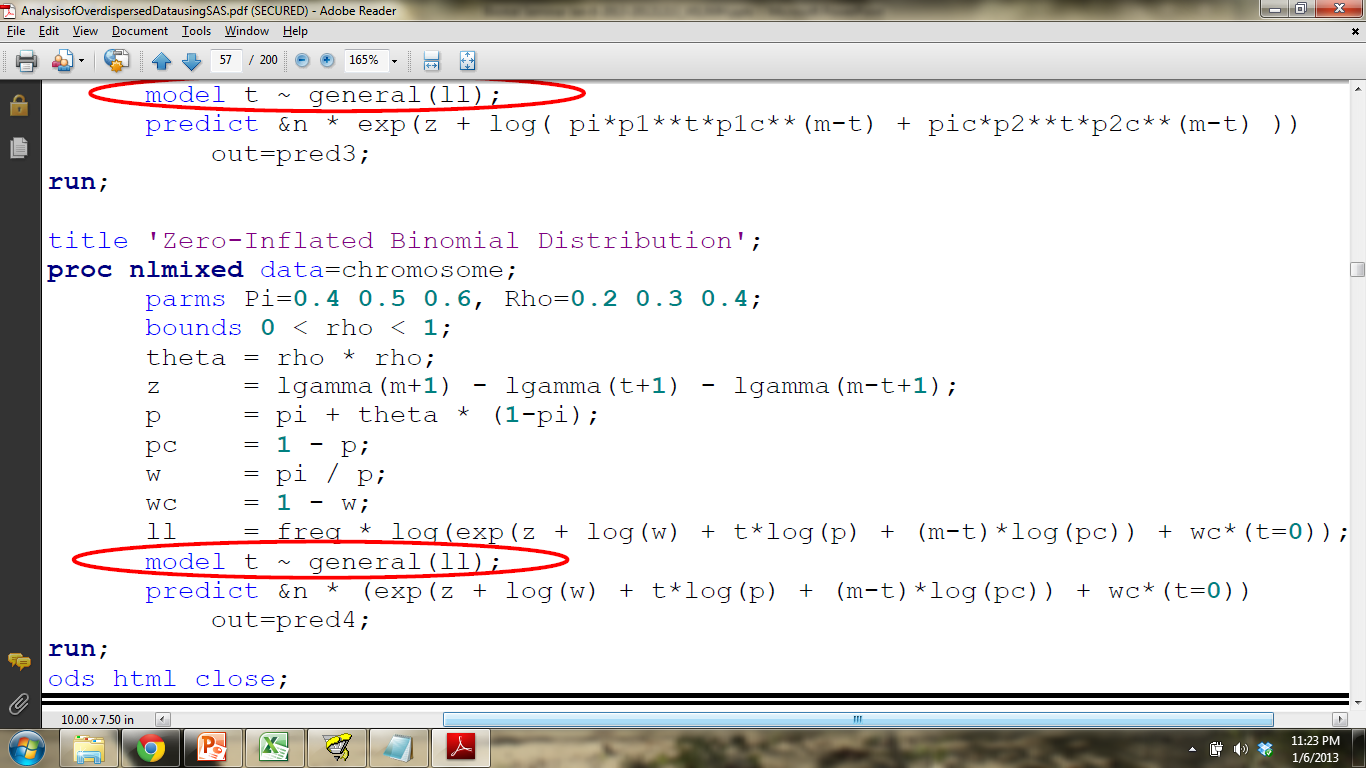 Jessica Harwood                                   CHIPTS Methods Seminar 1/8/2013
47
Binary Data - QLE - Example
Cases of toxoplasmosis in 34 cities in El Salvador
tox: 1=toxoplasmosis case, 0=no toxoplasmosis
rain: annual rainfall (cm)
Binary: “tox”                  Grouped: “num_tox/num_total”
Jessica Harwood                                   CHIPTS Methods Seminar 1/8/2013
48
QLE – SAS Code
*Grouped binary (1 observation for each city);
proc genmod data=tox;
model num_tox/num_total = rain | rain | 	rain/ dist=bin dscale;
run;

*Binary–multiple observations per city;
proc genmod data=test desc;
model tox  = rain | rain | rain/ 	dist=bin dscale aggregate=city;
run;
Jessica Harwood                                   CHIPTS Methods Seminar 1/8/2013
49
QLE – SAS Output
Jessica Harwood                                   CHIPTS Methods Seminar 1/8/2013
50
Binary Data - Empirical Variance
Grouped: “num_tox/num_total”
*Grouped binary - one observation per city;
proc genmod data=tox;
	class city;
	model num_tox/num_total = rain | rain | 				rain/ dist=bin ;
	repeated subject=city;
	run;
Jessica Harwood                                   CHIPTS Methods Seminar 1/8/2013
51
Clustered Binary Data – multiple observations per cluster (cluster=city)
Binary: “tox”
Jessica Harwood                                   CHIPTS Methods Seminar 1/8/2013
52
Clustered Binary Data – GEE
*Specify clustered by city and compound symmetry covariance structure;
proc genmod data=test desc; 	
	class city;
	model tox  = rain | rain | rain/ dist=bin ;
	repeated subject=city/type=cs;
	run;
*MBN small sample bias correction - specify clustered by city and compound symmetry covariance structure;
proc glimmix data=test empirical=mbn; 	
	class city;
	model tox = rain | rain | rain / dist=bin  s;
	random _residual_/subject=city type=cs;
	run;
Jessica Harwood                                   CHIPTS Methods Seminar 1/8/2013
53
Clustered Binary Data – GLMM
*Random effects model – conditional model;
proc glimmix data=test; 		
	class city;
	model tox = rain | rain | rain / dist=bin s;
	random int / subject=city ;
	run;
*Marginal model with compound symmetry covariance structure;
proc glimmix data=test; 		
	class city;
	model tox = rain | rain | rain / dist=bin s;
	random _residual_/subject=city type=cs;
	run;
Jessica Harwood                                   CHIPTS Methods Seminar 1/8/2013
54
Clustered Binary Data – SAS Output
Least conservative p-values from simple logistic and GEE without small sample bias correction
Jessica Harwood                                   CHIPTS Methods Seminar 1/8/2013
In Sum
Overdispersion is a common issue when using Poisson and binomial models
Overdispersion will increase false positive rates
For overdispersed data use:
Negative binomial rather than Poisson
RCB or BB rather than binomial
QLE: GENMOD “DSCALE” 
Empirical variance: GENMOD “REPEATED”
Account for clustering - GLIMMIX or GENMOD
Zero-inflated models
Jessica Harwood                                   CHIPTS Methods Seminar 1/8/2013
56
Further Information
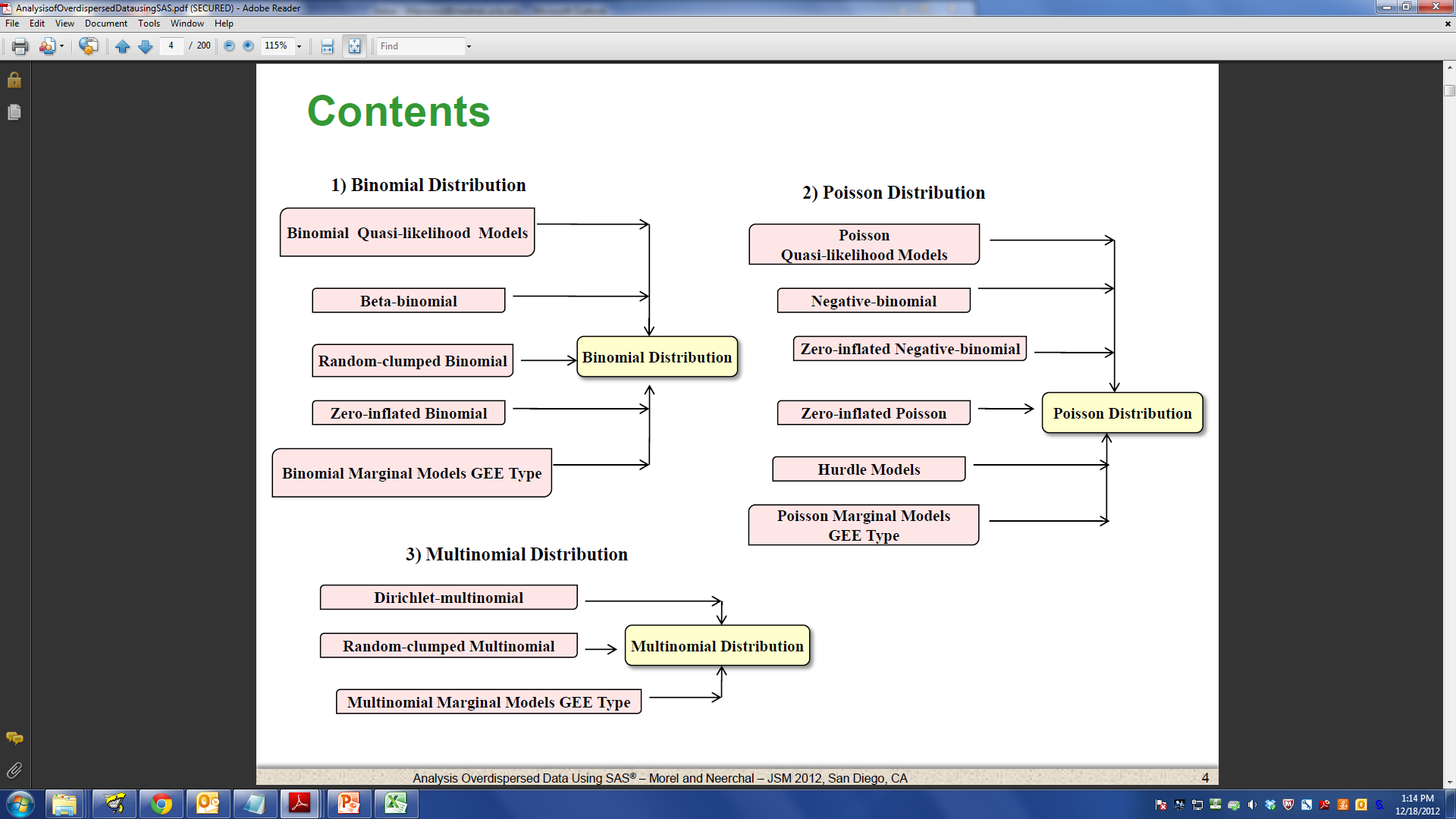 Plus: 
Formal tests for overdispersion and for comparing models
GLOMM – Generalized Linear Overdispersion Mixed Models
Jessica Harwood                                   CHIPTS Methods Seminar 1/8/2013
57
Acknowledgements
CCH
CHIPTS Methods Core (sent me to JSM 2012!)
UCLA Biostatistics (I use my notes a lot!)
Morel JG, Neerchal NK. “Analysis of Overdispersed Data using SAS.” Joint Statistical Meetings, San Diego, CA. July 31, 2012.
Jessica Harwood                                   CHIPTS Methods Seminar 1/8/2013
58
References and Resources
Horton NJ, Kim E, Saitz R. A cautionary note regarding count models of alcohol consumption in randomized controlled trials. BMC Medical Research Methodology 2007, 7:9.

Morel JG, Neerchal NK. “Analysis of Overdispersed Data using SAS.” Joint Statistical Meetings, San Diego, CA. July 31, 2012.  

Morel JG, Neerchal NK. Overdispersion Models in SAS. Cary, NC: SAS Publishing; 2012.

Pedan, A. Analysis of count data using the SAS system. 26th annual SAS Users Group International conference, Paper 247-26. Long Beach, California 22-25 April 2001. http://www2.sas.com/proceedings/sugi26/p247-26.pdf

Steventon JD, Bergerud WA, Ott PK. Analysis of Presence/Absence Data when 
Absence is Uncertain (False Zeroes): An Example for the Northern Flying Squirrel 
using SAS. Available at http://www.for.gov.bc.ca/hfd/pubs/docs/En/En74.pdf. Published July 2005.

Wang W, Albert JM. Estimation of mediation effects for zero-inflated regression models. Statistics in Medicine 2012, 31(26): 3118–3132.

Zou G. A modified Poisson regression approach to prospective studies with binary data. American Journal of Epidemiology 2004, 159: 702-706.
Jessica Harwood                                   CHIPTS Methods Seminar 1/8/2013
59
References and Resources
UCLA: Statistical Consulting Group
Poisson regression
http://www.ats.ucla.edu/stat/sas/output/sas_poisson_output.htm
http://www.ats.ucla.edu/stat/sas/output/sas_poisson_output.htm
Negative binomial regression
http://www.ats.ucla.edu/stat/sas/dae/negbinreg.htm
http://www.ats.ucla.edu/stat/sas/output/sas_negbin_output.htm
ZIP regression
http://www.ats.ucla.edu/stat/sas/dae/zipreg.htm
http://www.ats.ucla.edu/stat/sas/output/sas_zip.htm
ZINB regression
http://www.ats.ucla.edu/stat/sas/dae/zinbreg.htm
http://www.ats.ucla.edu/stat/sas/output/sas_zinbreg.htm
Logistic regression: http://www.ats.ucla.edu/stat/sas/seminars/sas_logistic/logistic1.htm

PROC FMM:
SAS/STAT(R) 9.3 User's Guide: http://support.sas.com/documentation/cdl/en/statug/63962/HTML/default/viewer.htm#statug_fmm_a0000000313.htm
SAS code for fitting zero-inflated binomial / site occupancy models: http://www.umesc.usgs.gov/staff/bios/bgray/code/zibsas.html
Jessica Harwood                                   CHIPTS Methods Seminar 1/8/2013
60
Thank you very much!
Questions?
JHarwood@mednet.ucla.edu
Jessica Harwood                                   CHIPTS Methods Seminar 1/8/2013
61